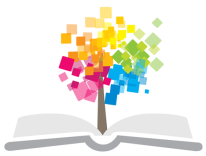 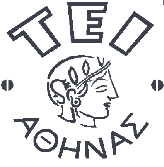 Ανοικτά Ακαδημαϊκά Μαθήματα στο ΤΕΙ Αθήνας
Βιοηθική και Δεοντολογία στην Φυσικοθεραπεία
Ενότητα 2: Ιστορική Αναδρομή και Ιστορική Αναδρομή Φυσικοθεραπείας

Γεωργία Πέττα
Τμήμα Φυσικοθεραπείας
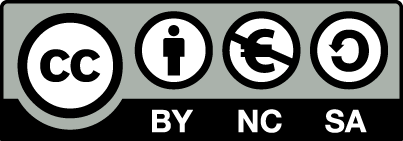 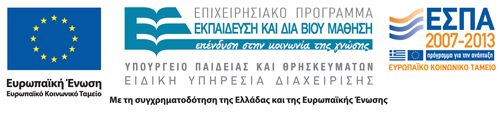 Ιστορική αναδρομή (1 από 5)
Η ασθένεια είχε την έννοια της τιμωρίας για τις ανθρώπινες αμαρτίες.
Η θεοκρατική αντίληψη οδηγούσε σε θεραπευτικές προσεγγίσεις βασισμένες σε φιλοσοφικές/θρησκευτικές  αναλύσεις  (Κατσουγιαννόπουλος 1992).
Στην Κίνα εμφανίζονται «στοιχεία» φυσικοθεραπευτικής προσέγγισης 2500 έτη πχ.
Στην Ινδία εμφανίζονται «στοιχεία» φυσικοθεραπευτικής προσέγγισης 1700 έτη πχ.
Στην Αίγυπτο  εμφανίζονται «στοιχεία» φυσικοθεραπευτικής  προσέγγισης 1900 έτη πχ.
ΕΑΠ  1999
1
Ιστορική αναδρομή (2 από 5)
Ελληνική και Ελληνιστική εποχή
Τέθηκαν οι βάσεις για επιστημονική διερεύνηση και αντιμετώπιση της ασθένειας.
Ρωμαϊκή εποχή
Οι Έλληνες <<ιατροί>> μετακινήθηκαν σε όλη την αυτοκρατορία και μετέφεραν τις γνώσεις και την εμπειρία, αλλά και  τις συνδύασαν με τις επικρατούσες απόψεις των άλλων λαών.
ΕΑΠ  1999
2
Ιστορική αναδρομή (3 από 5)
Τα Ασκληπιεία εκτός από ναοί λατρείας επί της ουσίας, λειτουργούσαν και σαν χώροι προσέλευσης και περιποίησης ασθενών.
Έλληνες ιατροί που συνέβαλαν στην εξέλιξη της αντιμετώπισης της ασθένειας μετά την θεοκρατική αντίληψη:
Ηρόδικος – Ασκληπιάδης – Ιπποκράτης,
Γαληνός (Ρωμαϊκή εποχή).
ΕΑΠ  1999, Poulis 1991
3
Ιστορική αναδρομή (4 από 5)
Ο Μεσαίωνας δημιούργησε αρνητικές επιπτώσεις στην εξέλιξη των επιστημονικών δεδομένων, με την προσπάθεια να επιβληθεί πάλι η θεοκρατική αντίληψη της έννοιας την αιτίας της εμφάνισης ασθένειας.
Η Αναγέννηση στην Ευρώπη έδωσε πάλι στην επιστήμη την θέση της στον κοινωνικό ιστό.
Η Αναγέννηση στον Αραβικό χώρο και την «Ανατολή» ήρθε αργότερα, άλλα εξακολουθεί να εμφανίζει προβλήματα  στην κατανόηση αντιμετώπισης της ασθένειας.
15ος- 19ος  μχ αιώνας εμφανίζονται προσωπικότητες στο χώρο της υγείας όπως οι Parre,Tissot,Ling που συμβάλουν στην αλλαγή νοοτροπίας.
(Rosen 1963, Κατσογιαννόπουλος 1992, Κωσταντέλλος 1986)
4
Ιστορική αναδρομή (5 από 5)
Σήμερα στις ανεπτυγμένες χώρες η ασθένεια επιβάλλεται να αντιμετωπίζεται σύμφωνα με τα τεκμηριωμένα επιστημονικά δεδομένα.
Σήμερα στις ανεπτυγμένες χώρες η υγεία θεωρείται κοινωνικό αγαθό και πρέπει οι κοινωνίες να φροντίζουν τόσο για την πρόληψη των ασθενειών, όσο και για την εξεύρεση πόρων για την αντιμετώπιση στης ασθένειας σε όλα τα κοινωνικά /οικονομικά στρώματα.
Γ.Πέττα 2000 φύλλα διδασκαλίας δεοντολογίας ΤΕΙΑ
5
Ιστορική αναδρομή και φυσικοθεραπεία (1 από 7)
Η φυσικοθεραπεία είναι γνωστή ως επιστήμη στην αρχαία Ελλάδα, αλλά όχι με το όνομα που της προσδόθηκε στις ημέρες μας.
Η φυσικοθεραπεία ως επιστήμη βασίζεται στην ανάλυση της φυσιολογικής ανθρώπινης κίνησης και στην αξιολόγηση/αντιμετώπιση της κινητικής δυσλειτουργίας.
Ο Αριστοτέλης (384-322πχ) αναφέρεται στην γεωμετρική ανάλυση της βάδισης, και τους νόμους που διέπουν την ανθρώπινη κίνηση  όπως μοχλοι,κ.β,κλπ.
Poulis 1991
6
Ιστορική αναδρομή και φυσικοθεραπεία (2 από 7)
Ο Γαληνός (131-201μχ) αναφέρθηκε στην μυϊκή λειτουργία, ξεχώρισε κινητικές από αισθητικές ίνες και τόνισε την σημασία τους.
Στον Ευρωπαϊκό χώρο  έρχεται μετά από αιώνες να τεθεί σε μελέτη η ανθρώπινη κινητική λειτουργία από τον Λεονάρντο Ντα Βίντσι (1452-1519),με συνεχιστές σπουδαίους μελετητές όπως ο Γαλιλαίος, ο Μπορελλι, ο Γκλίσσου, ο Νεύτωνας κλπ.
Poulis 1991
7
Ιστορική αναδρομή και φυσικοθεραπεία (3 από 7)
Η φυσικοθεραπεία επίσης έχει αναφορές , ιστορικά και  σε άλλα επιστημονικά πεδία και θεραπευτικές μεθόδους, όπως:
Οι  τεχνικές μάλαξης, που συναντώνται στον Ιπποκράτη για τις ευεργετικές επιδράσεις της «τριβής»,
Ο Γκαλβάνι το 1786 ασχολήθηκε με τα θεραπευτικά ρεύματα.
Poulis 1991
8
Ιστορική αναδρομή και φυσικοθεραπεία (4 από 7)
Η φυσικοθεραπεία στην Ελλάδα εμφανίζεται μετά το 1946, λόγω της ανάγκης προγραμμάτων αποκατάστασης για τους αναπήρους πολέμου ή παθήσεων όπως η πολυομελίτιδα.
Το πρώτο κέντρο αποκατάστασης ΚΑΠΑΨ, δημιουργήθηκε από τον στρατό.
Το 1946 έρχεται στην Ελλάδα, η B.Grieve αμερικανίδα φυσ/α  για να οργανώσει τον χώρο απεσταλμένη από το ίδρυμα NEF.
9
Ιστορική αναδρομή και φυσικοθεραπεία (5 από 7)
Σταθμοί Δημιουργίας Σχολών Φυσικοθεραπείας
1948 Ταχύρυθμη σχολη φυσικοθεραπείας ιδρύεται από το ίδρυμα NEFF,
1958 Σχολή  Βοηθών φυσικοθεραπείας,
1969 Ανωτέρα σχολή Φυσικοθεραπευτών Αθηνών,
1973  ΚΑΤΕ-ΑΣΣΥΚΠ-Τμήμα Φυσικοθεραπείας, ΑΘΗΝΑ & ΘΕΣΣΑΛΟΝΙΚΗ.
10
Ιστορική αναδρομή και φυσικοθεραπεία (6 από 7)
Τεχνολογικό Εκπαιδευτικό Ίδρυμα Αθήνας συνέχεια της Ανωτέρας Σχολής ΦΥΣ/ΑΣ & ΚΑΤΕ Αθήνας
Αλεξάνδρειο Τεχνολογικό Εκπαιδευτικό Ίδρυμα Θεσσαλονίκης συνέχεια των ΚΑΤΕ Θεσσαλονίκης 
Πανελλήνιος Σύλλογος Φυσικοθεραπευτών ,το πρώτο συλλογικό όργανο
11
Ιστορική αναδρομή και φυσικοθεραπεία (7 από 7)
Σταθμοί Δημιουργίας Σχολών Φυσικοθεραπείας
1983 ΤΕΙ-ΣΕΥΠ Τμήμα φυσικοθεραπείας ΑΘΗΝΑ –ΘΕΣΣΑΛΟΝΙΚΗ, 
1995 ΤΕΙ-ΣΕΥΠ Τμήμα φυσικοθεραπείας ΛΑΜΙΑ,
2006 ΤΕΙ-ΣΕΥΠ Τμήμα φυσικοθεραπείας ΑΙΓΙΟ.
Τεχνολογικό Εκπαιδευτικό Ίδρυμα Αθήνας,
Αλεξάνδρειο Τεχνολογικό Εκπαιδευτικό Ίδρυμα 
Τεχνολογικό Εκπαιδευτικό Ίδρυμα ΣΤΕΡΕΑΣ ΕΛΛΑΔΑΣ
Τεχνολογικό Εκπαιδευτικό Ίδρυμα ΔΥΤΙΚΗΣ ΕΛΛΑΔΑΣ
12
Συλλογικά όργανα σήμερα
ΠΑΝΕΛΛΗΝΙΟΣ ΣΥΛΛΟΓΟΣ ΦΥΣΙΚΟΘΕΡΑΠΕΙΑΣ  ΝΠΔΔ
            www.psf.org.gr, WCPT member
ΠΑΝΕΛΛΗΝΙΑ ΕΝΩΣΗ ΕΛΕΥΘΕΡΟΕΠΑΓΓΕΛΑΜΤΙΩΝ ΕΛΛΑΔΟΣ
           www.peef.gr, IPPA member
ΕΛΛΗΝΙΚΗ ΕΠΙΣΤΗΜΟΝΙΚΗ ΕΤΑΙΡΕΙΑ ΦΥΣΙΚΟΘΕΡΑΠΕΙΑΣ
            www.eeef.gr, EFSHT&IFSHT member
13
Τέλος Ενότητας
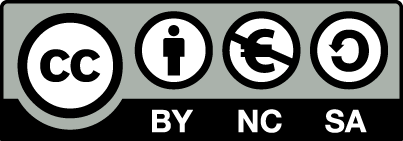 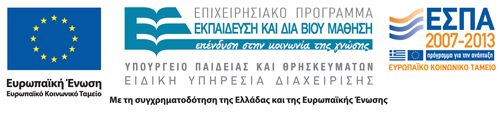 Σημειώματα
Σημείωμα Αναφοράς
Copyright Τεχνολογικό Εκπαιδευτικό Ίδρυμα Αθήνας, Γεωργία Πέττα 2014. Γεωργία Πέττα. «Βιοηθική και Δεοντολογία στην Φυσικοθεραπεία. Ενότητα 2: Ιστορική Αναδρομή και Ιστορική Αναδρομή Φυσικοθεραπείας». Έκδοση: 1.0. Αθήνα 2014. Διαθέσιμο από τη δικτυακή διεύθυνση: ocp.teiath.gr.
Σημείωμα Αδειοδότησης
Το παρόν υλικό διατίθεται με τους όρους της άδειας χρήσης Creative Commons Αναφορά, Μη Εμπορική Χρήση Παρόμοια Διανομή 4.0 [1] ή μεταγενέστερη, Διεθνής Έκδοση.   Εξαιρούνται τα αυτοτελή έργα τρίτων π.χ. φωτογραφίες, διαγράμματα κ.λ.π., τα οποία εμπεριέχονται σε αυτό. Οι όροι χρήσης των έργων τρίτων επεξηγούνται στη διαφάνεια  «Επεξήγηση όρων χρήσης έργων τρίτων». 
Τα έργα για τα οποία έχει ζητηθεί άδεια  αναφέρονται στο «Σημείωμα  Χρήσης Έργων Τρίτων».
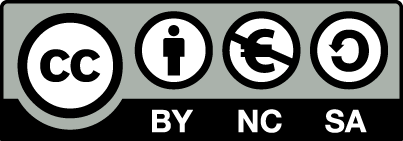 [1] http://creativecommons.org/licenses/by-nc-sa/4.0/ 
Ως Μη Εμπορική ορίζεται η χρήση:
που δεν περιλαμβάνει άμεσο ή έμμεσο οικονομικό όφελος από την χρήση του έργου, για το διανομέα του έργου και αδειοδόχο
που δεν περιλαμβάνει οικονομική συναλλαγή ως προϋπόθεση για τη χρήση ή πρόσβαση στο έργο
που δεν προσπορίζει στο διανομέα του έργου και αδειοδόχο έμμεσο οικονομικό όφελος (π.χ. διαφημίσεις) από την προβολή του έργου σε διαδικτυακό τόπο
Ο δικαιούχος μπορεί να παρέχει στον αδειοδόχο ξεχωριστή άδεια να χρησιμοποιεί το έργο για εμπορική χρήση, εφόσον αυτό του ζητηθεί.
Επεξήγηση όρων χρήσης έργων τρίτων
Δεν επιτρέπεται η επαναχρησιμοποίηση του έργου, παρά μόνο εάν ζητηθεί εκ νέου άδεια από το δημιουργό.
©
διαθέσιμο με άδεια CC-BY
Επιτρέπεται η επαναχρησιμοποίηση του έργου και η δημιουργία παραγώγων αυτού με απλή αναφορά του δημιουργού.
διαθέσιμο με άδεια CC-BY-SA
Επιτρέπεται η επαναχρησιμοποίηση του έργου με αναφορά του δημιουργού, και διάθεση του έργου ή του παράγωγου αυτού με την ίδια άδεια.
διαθέσιμο με άδεια CC-BY-ND
Επιτρέπεται η επαναχρησιμοποίηση του έργου με αναφορά του δημιουργού. 
Δεν επιτρέπεται η δημιουργία παραγώγων του έργου.
διαθέσιμο με άδεια CC-BY-NC
Επιτρέπεται η επαναχρησιμοποίηση του έργου με αναφορά του δημιουργού. 
Δεν επιτρέπεται η εμπορική χρήση του έργου.
Επιτρέπεται η επαναχρησιμοποίηση του έργου με αναφορά του δημιουργού
και διάθεση του έργου ή του παράγωγου αυτού με την ίδια άδεια.
Δεν επιτρέπεται η εμπορική χρήση του έργου.
διαθέσιμο με άδεια CC-BY-NC-SA
διαθέσιμο με άδεια CC-BY-NC-ND
Επιτρέπεται η επαναχρησιμοποίηση του έργου με αναφορά του δημιουργού.
Δεν επιτρέπεται η εμπορική χρήση του έργου και η δημιουργία παραγώγων του.
διαθέσιμο με άδεια 
CC0 Public Domain
Επιτρέπεται η επαναχρησιμοποίηση του έργου, η δημιουργία παραγώγων αυτού και η εμπορική του χρήση, χωρίς αναφορά του δημιουργού.
Επιτρέπεται η επαναχρησιμοποίηση του έργου, η δημιουργία παραγώγων αυτού και η εμπορική του χρήση, χωρίς αναφορά του δημιουργού.
διαθέσιμο ως κοινό κτήμα
χωρίς σήμανση
Συνήθως δεν επιτρέπεται η επαναχρησιμοποίηση του έργου.
Διατήρηση Σημειωμάτων
Οποιαδήποτε αναπαραγωγή ή διασκευή του υλικού θα πρέπει να συμπεριλαμβάνει:
το Σημείωμα Αναφοράς
το Σημείωμα Αδειοδότησης
τη δήλωση Διατήρησης Σημειωμάτων
το Σημείωμα Χρήσης Έργων Τρίτων (εφόσον υπάρχει)
μαζί με τους συνοδευόμενους υπερσυνδέσμους.
Χρηματοδότηση
Το παρόν εκπαιδευτικό υλικό έχει αναπτυχθεί στo πλαίσιo του εκπαιδευτικού έργου του διδάσκοντα.
Το έργο «Ανοικτά Ακαδημαϊκά Μαθήματα στο ΤΕΙ Αθήνας» έχει χρηματοδοτήσει μόνο την αναδιαμόρφωση του εκπαιδευτικού υλικού. 
Το έργο υλοποιείται στο πλαίσιο του Επιχειρησιακού Προγράμματος «Εκπαίδευση και Δια Βίου Μάθηση» και συγχρηματοδοτείται από την Ευρωπαϊκή Ένωση (Ευρωπαϊκό Κοινωνικό Ταμείο) και από εθνικούς πόρους.
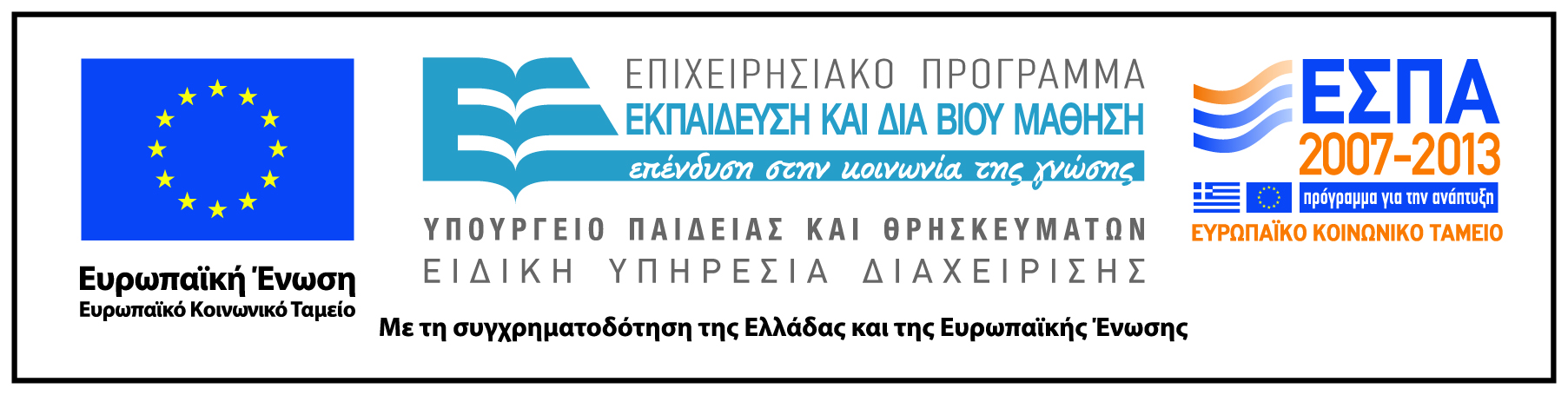